Look Up: Discovering Lines
Parallel, Perpendicular, Vertical, and Horizontal Lines
Essential Question
How can lines build great structures?
Lesson Objective
We will be able to define, recognize, and create structures using perpendicular, parallel, vertical, and horizontal lines.
Look Up: What do you see?
What does an architect do?
What skills does an architect need to be successful?
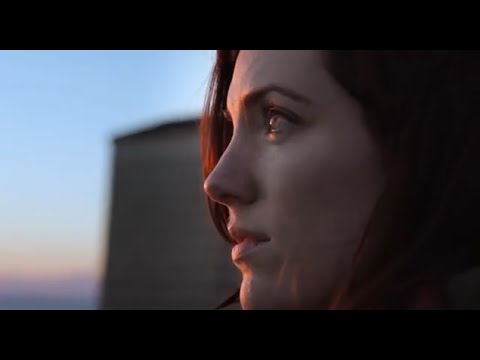 [Speaker Notes: AIANational. (2014, December 12). Celebrating Architecture: Look Up [Video]. YouTube. https://www.youtube.com/watch?v=JLhbTGzE6MA]
Connection to Architecture
Do you know what and where this building is? 
What type of lines do you see? 
What would happen if the lines were not perpendicular?
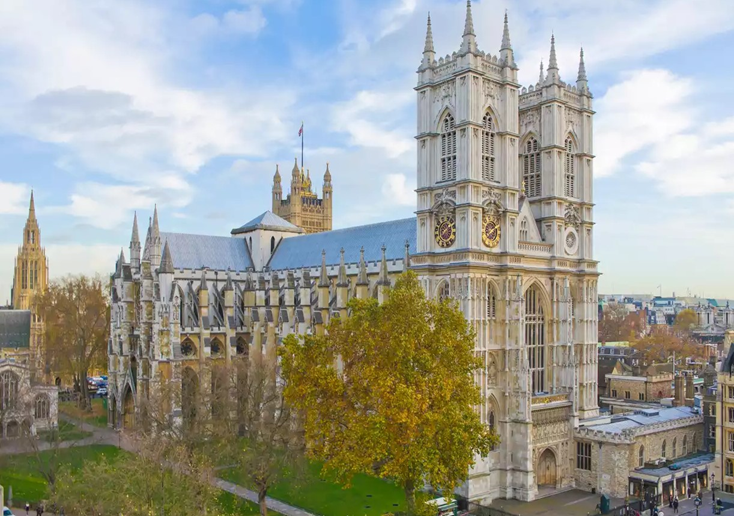 [Speaker Notes: Classical Music by BBC Music Magazine. (2020, November 22). Westminster Abbey [Image]. Immediate Media Company. https://www.classical-music.com/features/articles/the-best-cathedral-and-abbey-choirs-across-the-uk/]
Honeycomb Harvest
Categorize the pictures, definitions, and line equations into four honeycombs: 
perpendicular, parallel, vertical, and horizontal. 
With the four blank hexagons, create your own example for each honeycomb. 
Justify why you placed the hexagons where you did.
[Speaker Notes: K20 Center. (n.d.). Honeycomb Harvest. Strategies. https://learn.k20center.ou.edu/strategy/61]
Discussion
Where did you place your hexagons and why? 
Share only one honeycomb scenario. 
What did you create on the blank hexagon for the honeycomb scenario you just shared? Why?
How do you know what type of line it is?
The Architect in YOU!
Where would you want to leave your mark? 
Criteria for your structure: 
Two sets of perpendicular lines 
Two sets of parallel lines 
Two vertical lines 
Two horizontal lines 
Location 
Function 
Why does the community need the building?
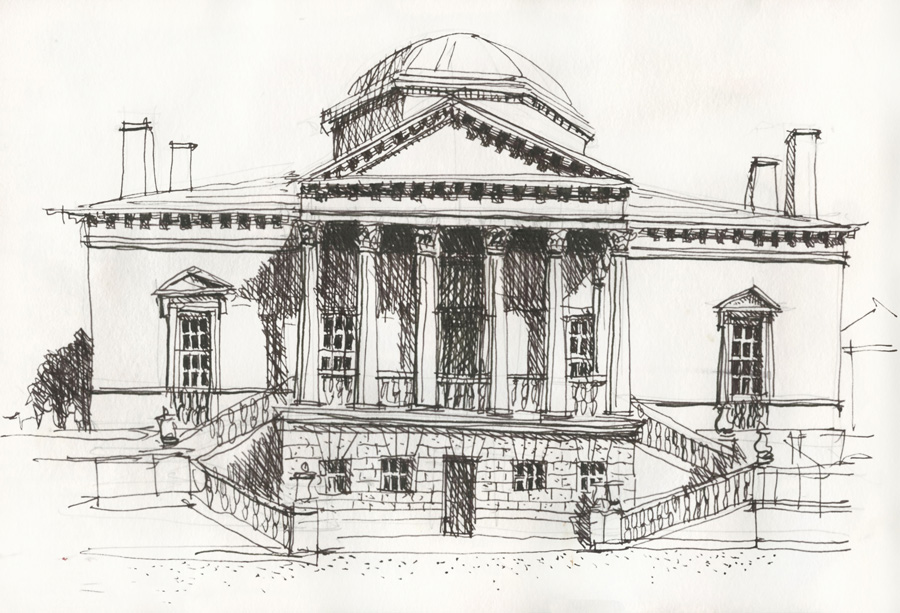 [Speaker Notes: Steel, L. (2016, January 19). Can I still do neat? Part 1 [Image]. Liz Steel. https://www.lizsteel.com/can-i-still-do-neat-part-1/]
Architecture Beyond the Lines
The role of an architect to define what the stakeholder wants to build, present options they might not have considered, and help them get the most out of their current investment. 
Keep in mind that your building will be more than just four walls—it will be an exciting place to work or live.
Pitch Your Design
Pretend you are talking to a potential client who wants to invest in a new property. What would you say to assure them your design is right for them? 
Using Flipgrid, give a two-minute elevator speech. 
Highlight the benefits of your design and include your mathematical reasoning for why the building will be safe and secure.